https://www.youtube.com/watch?v=26WPiZpAxto
Ahiret Alemi
Neler öğreneceğiz?
Ahiret hayatının aşamalarını ayet ve hadislerle temellendirir.
Haşir ve Mahşer
Haşir
Toplanma ve bir araya gelme
Bütün canlıların öbür dünyada yeniden diriltilerek mahşer denilen yerde, dünyadaki yaptıklarının ve yapmadıklarının hesabını vermek üzere bir araya gelmeleri, getirilmeleri.
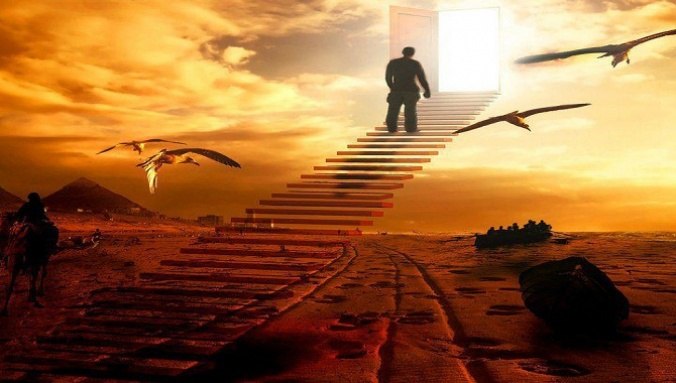 Mahşer
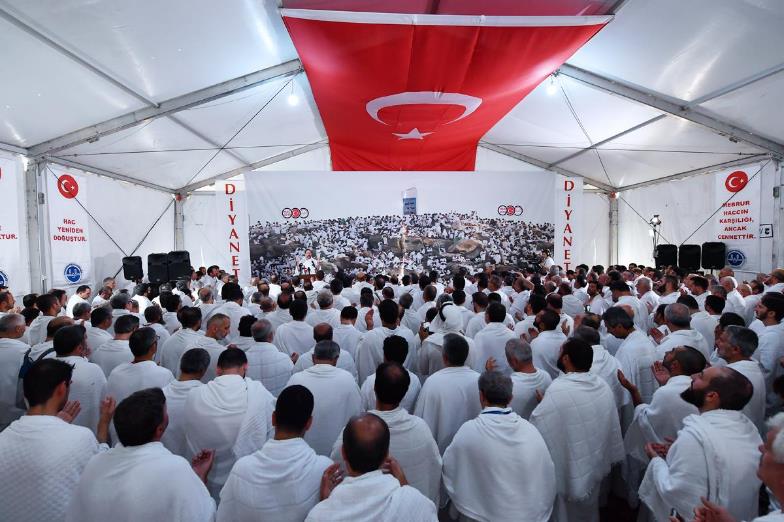 İnsanların ikinci dirilişte toplanacakları yerin adı.
Mahşeri kalabalık…
Sanki mahşer yerini andırıyor…
وَيَوْمَ نُسَيِّرُ الْجِبَالَ وَتَرَى الْاَرْضَ بَارِزَةًۙ وَحَشَرْنَاهُمْ فَلَمْ نُغَادِرْ مِنْهُمْ اَحَداًۚ ﴿٤٧﴾
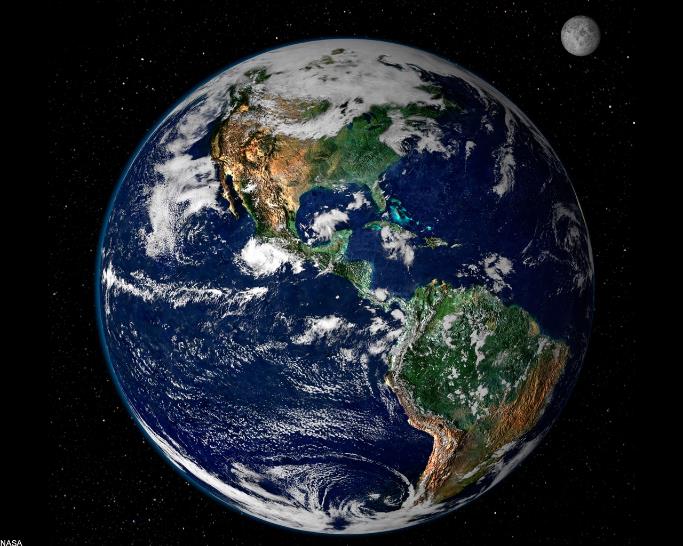 (Düşün) o günü ki, dağları yerinden götürürüz ve yeryüzünün çırılçıplak olduğunu görürsün. Hiçbirini bırakmaksızın onları (tüm ölüleri) mahşerde toplamış olacağız. (Kehf, 47)
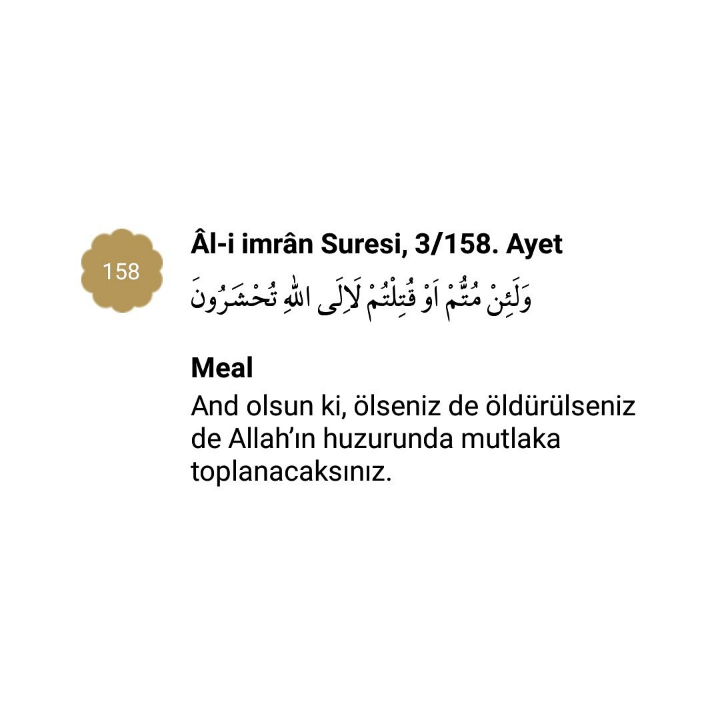 وَاِنَّ رَبَّكَ هُوَ يَحْشُرُهُمْۜ اِنَّهُ حَك۪يمٌ عَل۪يمٌ۟ ﴿٢٥﴾
Şüphesiz senin Rabbin onları diriltip bir araya getirecektir. Şüphesiz O, hüküm ve hikmet sahibidir, hakkıyla bilendir. (Hicr, 25)
Yeniden diriliş Allah için çok kolaydır. Diğer bir ifade ile Allah için zorluk yoktur.
Şüphesiz biz diriltir ve öldürürüz. Dönüş de ancak bizedir. O gün yer yarılır, onların üzerinden süratle yarılıp açılır. Bu, bize göre kolay olan bir haşirdir. (Kâf, 43-44)
اِنَّا نَحْنُ نُحْـي۪ وَنُم۪يتُ وَاِلَيْنَا الْمَص۪يرُۙ ﴿٤٣﴾  يَوْمَ تَشَقَّقُ الْاَرْضُ عَنْهُمْ سِرَاعاًۜ ذٰلِكَ حَشْرٌ عَلَيْنَا يَس۪يرٌ ﴿٤٤﴾
https://www.youtube.com/watch?v=bfq8x8ZC9SM
Dünya hayatında ilahi vahiyden yüz çeviren, peygamberleri yalanlayan inkarcıların durumu/dirilişi…
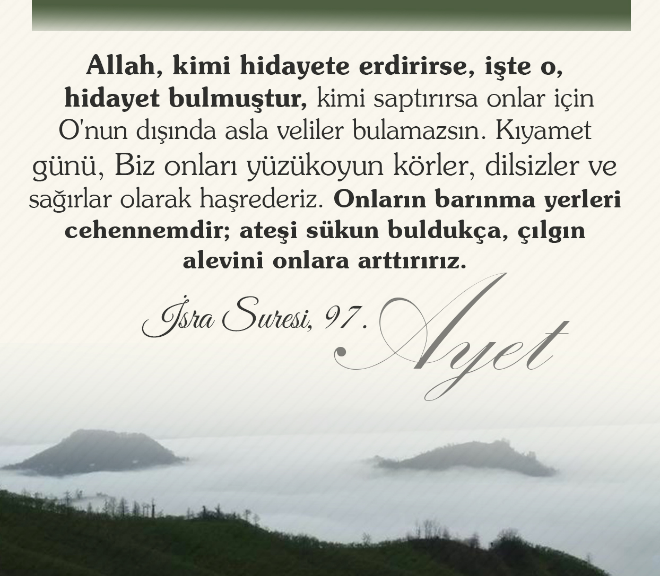 Haşir gününde kolay hesap verebilmek için dünyada güzel bir hayat yaşanmalıdır. İmanlı, ihlaslı, Allah’a kul, peygamberine tabi bir kulluk gereklidir.
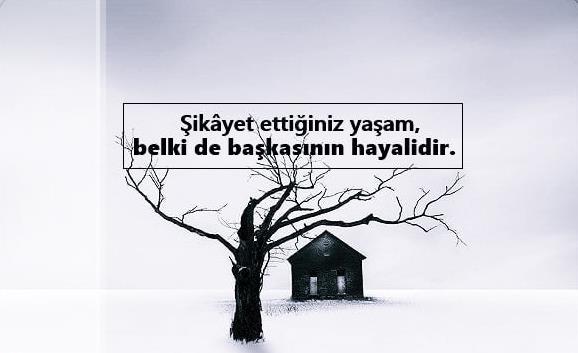 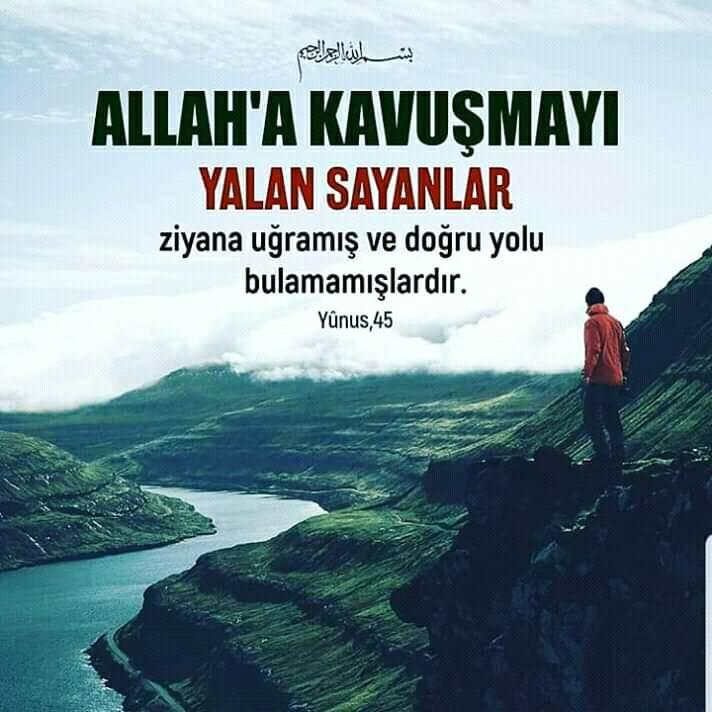 Haşir ve mahşeri inkar edenler…
Mahşer oldukça zor bir aşamadır. Hele de günahkarlar ve münkirler için…
O günde Sûr'a üflenir ve biz o zaman günahkârları, gözleri (korkudan) gömgök bir halde mahşerde toplarız. (Tâhâ, 102)
يَوْمَ يُنْفَخُ فِي الصُّورِ وَنَحْشُرُ الْمُجْرِم۪ينَ يَوْمَئِذٍ زُرْقاًۚ ﴿١٠٢﴾
Öyle ise, Rabbine andolsun ki, muhakkak surette onları şeytanlarla birlikte mahşerde toplayacağız; sonra onları diz üstü çökmüş vaziyette cehennemin çevresinde hazır bulunduracağız. (Meryem, 68)
فَوَرَبِّكَ لَنَحْشُرَنَّهُمْ وَالشَّيَاط۪ينَ ثُمَّ لَنُحْضِرَنَّهُمْ حَوْلَ جَهَنَّمَ جِثِياًّۚ ﴿٦٨﴾
Sûr'a üfürüldüğü gün, -Allah'ın diledikleri müstesna-, göklerde ve yerde bulunanlar hep dehşete kapılır. Hepsi boyunları bükük olarak O'na gelirler. (Neml, 87)
وَيَوْمَ يُنْفَخُ فِي الصُّورِ فَفَزِعَ مَنْ فِي السَّمٰوَاتِ وَمَنْ فِي الْاَرْضِ اِلَّا مَنْ شَٓاءَ اللّٰهُۜ وَكُلٌّ اَتَوْهُ دَاخِر۪ينَ ﴿٨٧﴾
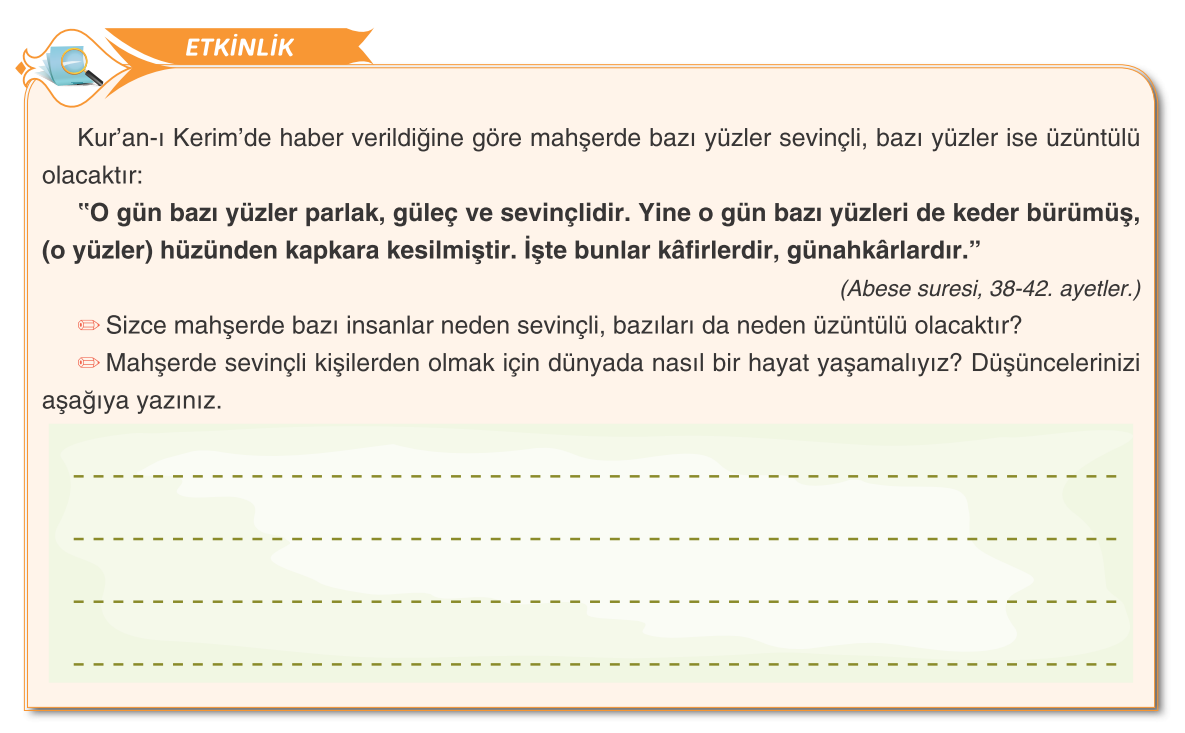 Resulullah aleyhissalatu vesselam buyurdular ki:
Kıyamet günü insanlar beyaz, bembeyaz, has unun çöreği gibi bir yerde toplanacaklar. Orada hiç kimsenin bir işareti (evi, bağı vs.) olmayacak.
Buhari, Rikak 44; Muslim, Munafikun 28, (2790).
https://www.youtube.com/watch?v=Bsu-C_pEWCs
Hesap
Hesap
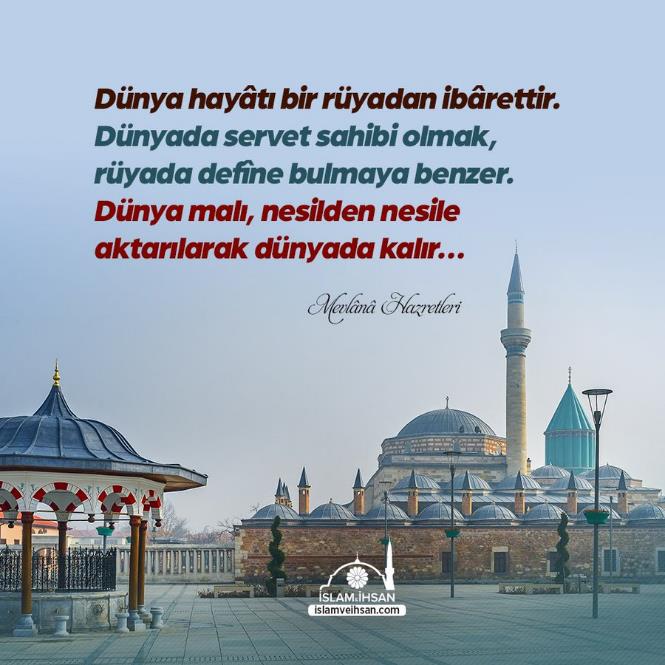 Mahşer meydanında toplanan insanlar dünyada yaptıklarından ve yapmadıklarından hesaba çekilecekler.
Elbette kendilerine peygamber gönderilen kimseleri de, gönderilen peygamberleri de mutlaka sorguya çekeceğiz! (A’râf, 6)
فَلَنَسْـَٔلَنَّ الَّذ۪ينَ اُرْسِلَ اِلَيْهِمْ وَلَنَسْـَٔلَنَّ الْمُرْسَل۪ينَۙ ﴿٦﴾
Herkese amel defteri verilecek…
Kitap ortaya konmuştur: Suçluların, onda yazılı olanlardan korkmuş olduklarını görürsün. «Vay halimize! derler, bu nasıl kitapmış! Küçük büyük hiçbir şey bırakmaksızın (yaptıklarımızın) hepsini sayıp dökmüş!» Böylece yaptıklarını karşılarında bulmuşlardır. Senin Rabbin hiç kimseye zulmetmez. (Kehf, 49)
https://www.youtube.com/watch?v=1d5Z2uEQyqo
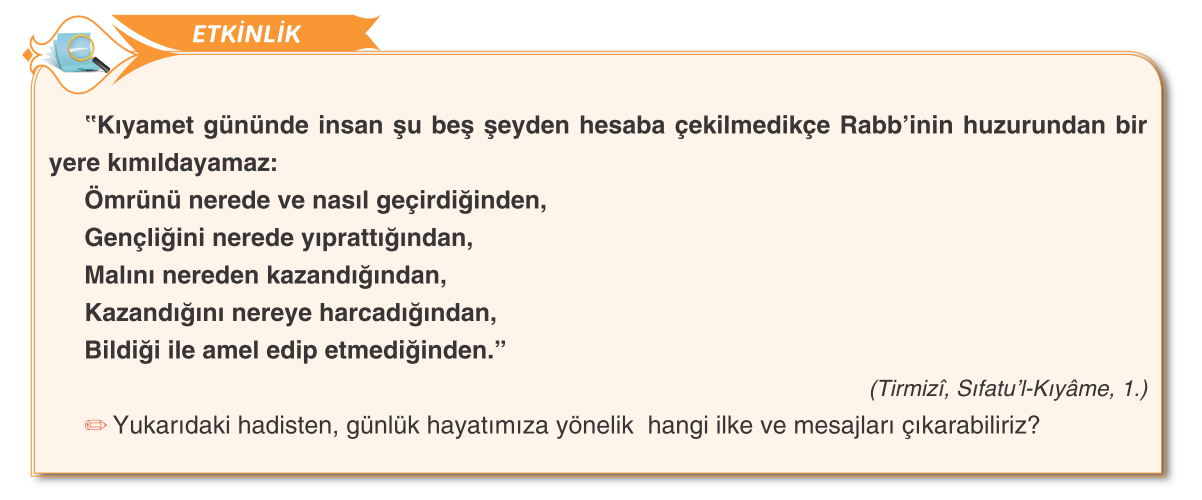 Amel defteri sağdan verilenlere ne mutlu…
فَاَمَّا مَنْ اُو۫تِيَ كِتَابَهُ بِيَم۪ينِه۪ فَيَقُولُ هَٓاؤُ۬مُ اقْرَؤُ۫ا كِتَابِيَهْۚ ﴿١٩﴾  اِنّ۪ي ظَنَنْتُ اَنّ۪ي مُلَاقٍ حِسَابِيَهْۚ ﴿٢٠﴾  فَهُوَ ف۪ي ع۪يشَةٍ رَاضِيَةٍۙ ﴿٢١﴾  ف۪ي جَنَّةٍ عَالِيَةٍۙ ﴿٢٢﴾  قُطُوفُهَا دَانِيَةٌ ﴿٢٣﴾
Kitabı sağ tarafından verilen: Alın, kitabımı okuyun; doğrusu ben, hesabımla karşılaşacağımı zaten biliyordum, der. Artık o, meyveleri sarkmış yüce bir cennette hoşnut kalacağı bir hayat içindedir. (Hâkka, 19-23)
Amel defteri soldan verilenlerin vay haline…
وَاَمَّا مَنْ اُو۫تِيَ كِتَابَهُ بِشِمَالِه۪ فَيَقُولُ يَا لَيْتَن۪ي لَمْ اُو۫تَ كِتَابِيَهْۚ ﴿٢٥﴾  وَلَمْ اَدْرِ مَا حِسَابِيَهْۚ ﴿٢٦﴾  يَا لَيْتَهَا كَانَتِ الْقَاضِيَةَۚ ﴿٢٧﴾  مَٓا اَغْنٰى عَنّ۪ي مَالِيَهْۚ ﴿٢٨﴾  هَلَكَ عَنّ۪ي سُلْطَانِيَهْۚ ﴿٢٩﴾
Kitabı sol tarafından verilene gelince, o: Keşke, der, bana kitabım verilmeseydi de, hesabımın ne olduğunu bilmeseydim! Keşke onunla (ölümümle) her iş olup bitseydi! Malım bana hiç fayda sağlamadı; Saltanatım da benden (koptu), yok olup gitti. (Hâkka, 25-29)
Mizan
Mahşer gününde mizan kurulacaktır.
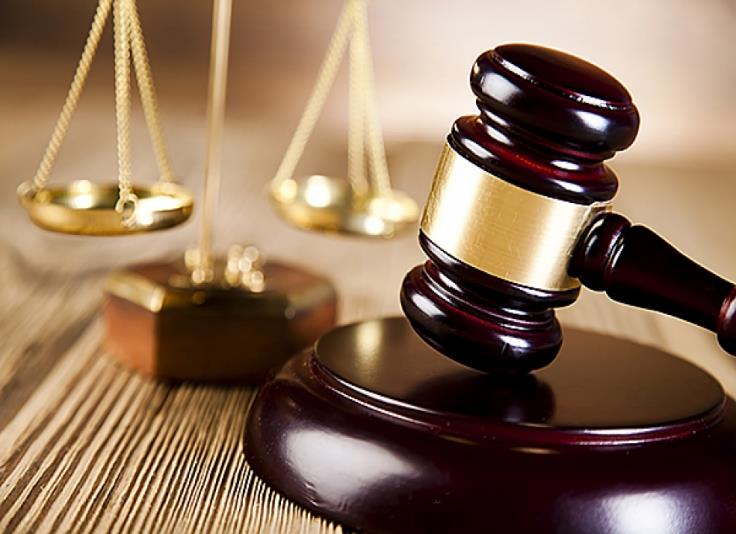 Ölçü aleti, tartı, terazi anmalarına gelir.
Ahirette insanların günah ve sevaplarının, iyilik ve kötülüklerinin tartılacağı manevi terazi.
وَالْوَزْنُ يَوْمَئِذٍۨ الْحَقُّۚ فَمَنْ ثَقُلَتْ مَوَاز۪ينُهُ فَاُو۬لٰٓئِكَ هُمُ الْمُفْلِحُونَ ﴿٨﴾  وَمَنْ خَفَّتْ مَوَاز۪ينُهُ فَاُو۬لٰٓئِكَ الَّذ۪ينَ خَسِرُٓوا اَنْفُسَهُمْ بِمَا كَانُوا بِاٰيَاتِنَا يَظْلِمُونَ ﴿٩﴾
O gün amellerin tartılması da haktır. Kimlerin sevabı ağır basarsa işte onlar kurtuluşa erenlerdir. Ama kimlerin sevabı da hafif gelirse işte onlar âyetlerimize haksızlık etmiş olmaları sebebiyle kendilerini ziyana sokanlardır. (A’râf, 8-9)
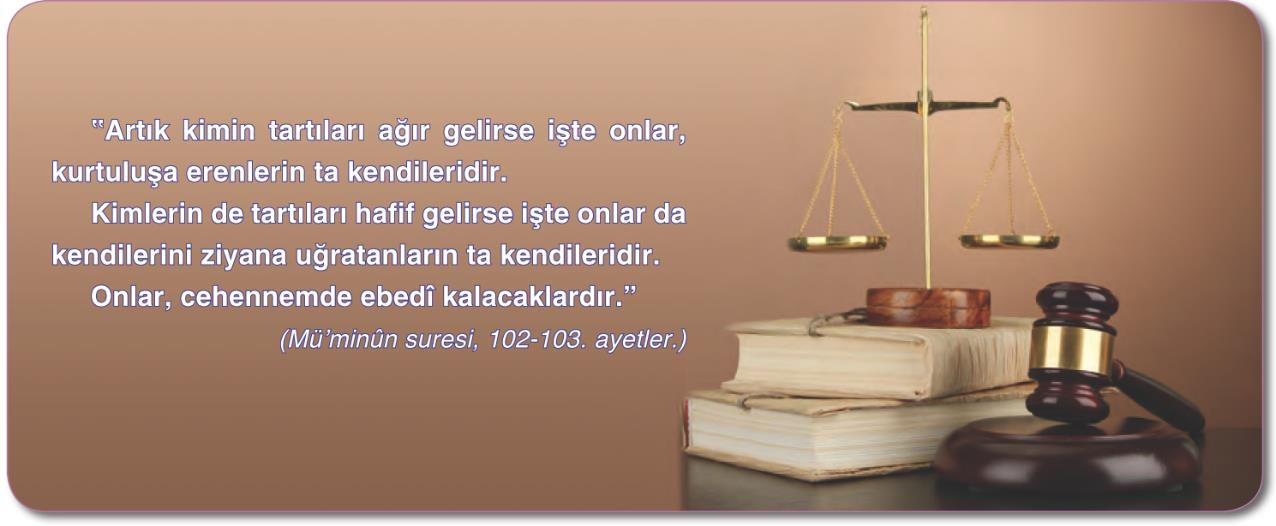 Mutlak adaletin gerçekleşeceği gün…
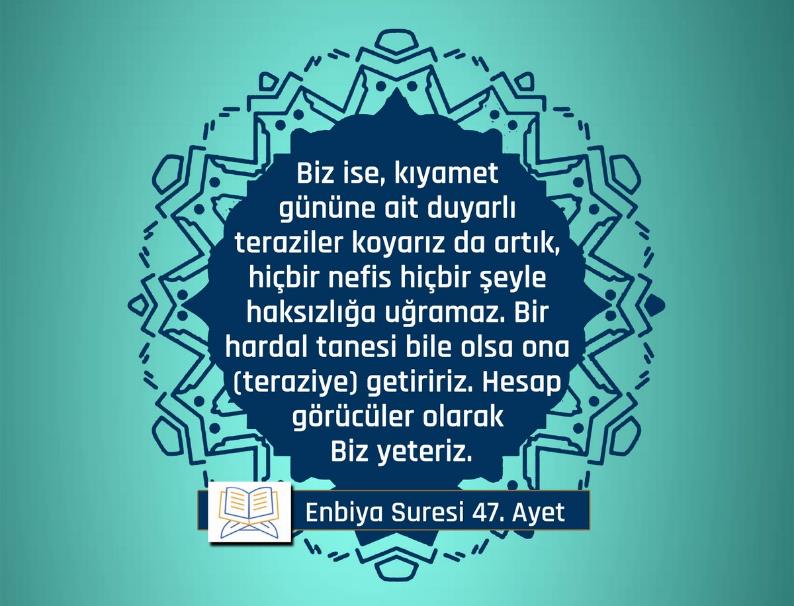 O günde enteresan şahitler olacak…
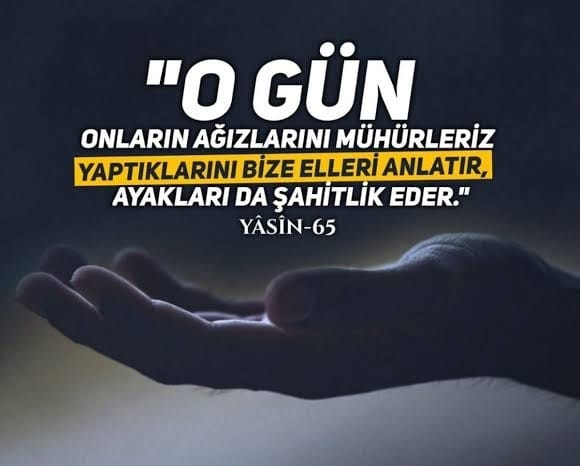 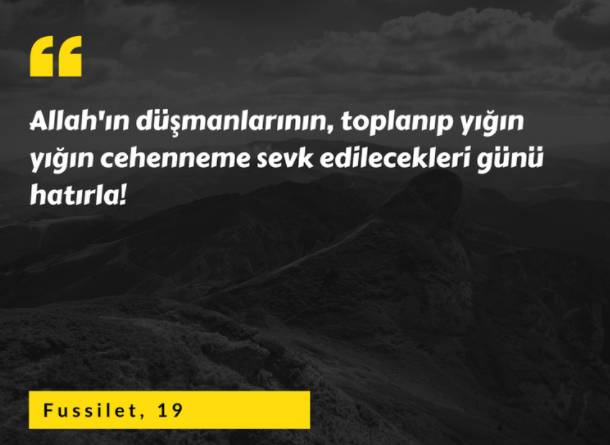 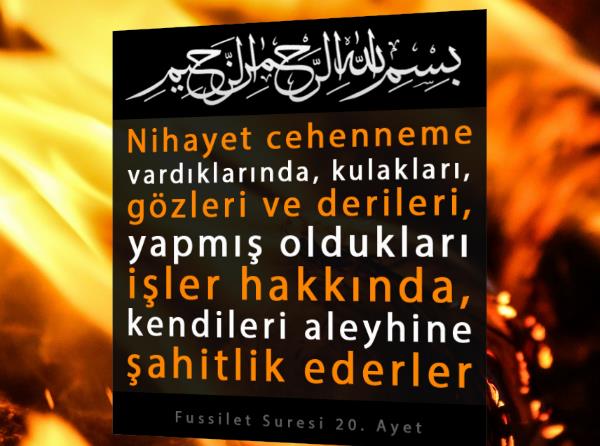 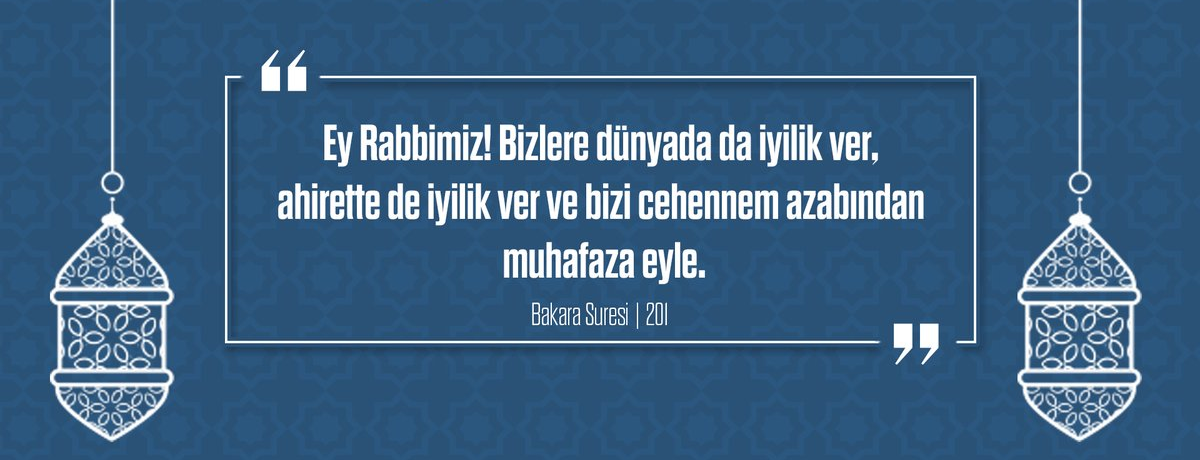 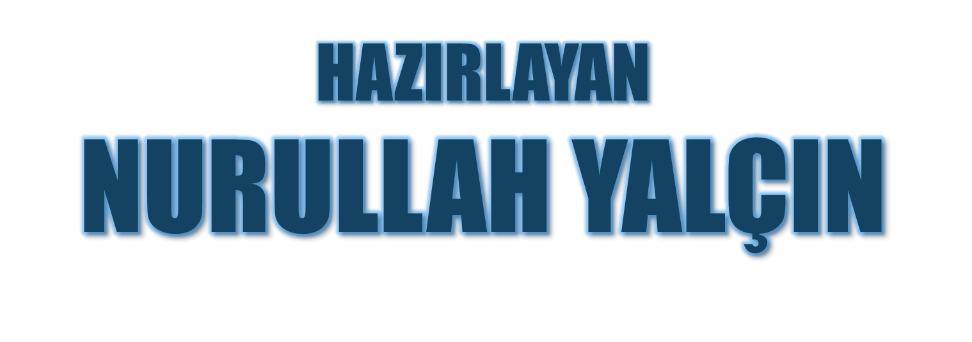 20.08.2021
Kırıkkale/Bahşılı